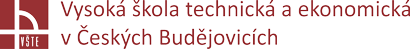 Možnosti provozování bimodálních návěsů v Evropě
Autor bakalářské práce: Vladimír Zíka
Vedoucí bakalářské práce: Ing. Martina Hlatká
Oponent bakalářské práce: Ing. Ladislav Bartuška
České Budějovice, červen 2017
Motivace a důvody k řešení daného problému
Zajímavé téma
Zlepšování životního prostředí
Možnost aplikování výsledků v praxi
Cíl práce
Cílem práce je analyzovat možnosti znovu obnovení intermodálních přepravních systémů na bázi bimodálních návěsů v podmínkách EU.
Výzkumné otázky
Č.1: Je kombinovaná doprava vůči silniční konkurence schopná?
Č. 2: Pro které oblasti trhu poskytuje technologie RailRunner vhodnou alternativu k silniční dopravě?
Použité metody
Teoreticko-metodologická část: metoda sběru dat
Odborná literatura (česká a zahraniční)
Vnitropodnikové materiály, statistiky
Právní předpisy

Aplikační část:
Komparační metoda
Analýza 
Dedukce
Dosažené výsledky a přínos práceVýzkumná otázka č. 1
Dosažené výsledky a přínos práceVýzkumná otázka č. 2
Automobilový průmysl: 
Volkswagen: Barcelona-Wolfsburg
BMW: Eisenach-VB, Steyr-Leipzig
PSA: Ottmarsheim-Trnava
Návrh úpravy překladiště Seat Martorell
Návrh trasy železniční přepravy Martorell-Wolfsburg
1850 km
26,93 h
780 €/návěs
Návrh trasy silniční přepravy Barcelona-Braunschweig
1678 km
40,5 h
2148 €/návěs
Závěrečné shrnutí
Konkurenceschopnost vzhledem k silniční přepravě
Automobilový průmysl
Možnost převedení větší části silniční dopravy na železnici
Snížení externalit z dopravy na životní prostředí
Snížení nákladů na přepravu na zvolené trase
Děkuji za pozornost
Doplňující dotazy
Doplňující dotazy od vedoucího:
Je Vámi navržená trasa realizovatelná?